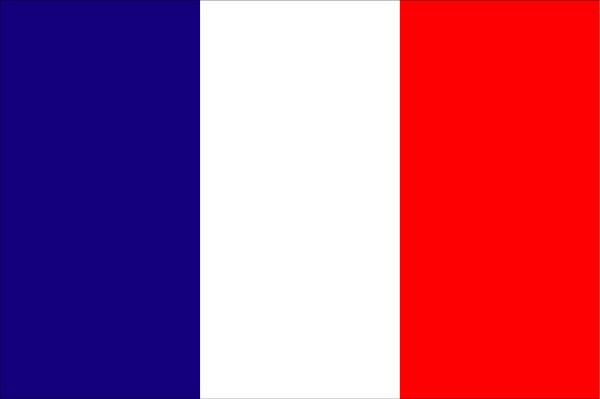 Verbs ending in –er
What is an –er verb?
A verb that ends in –er
Regular
Has 3 meanings in English.
	Ex: Je parle anglais.
			I speak English.
			I do speak English.
			I am speaking English.
How to conjugate –er verbs
Take off the –er to find the stem
Write the stem for every form of the verb
Add –er verb endings for each verb form to the stem
1) Take off the –er to find the stem
parl
parler

téléphon

téléphoner
jou
jouer

dîn
dîner

nag
nager

2) Write the stem for every form of the verb
– to speak, to talk
parler
parl
parl
Je
Nous
parl
Tu
parl
Vous
parl
parl
Ils, Elles
Il, Elle, On
–er verb endings
ons
e
ez
es
ent
e
3) Add –er verb endings
– to speak, to talk
parler
e
parl
Je
parl
ons
Nous
ez
parl
Vous
es
parl
Tu
ent
parl
Ils, Elles
e
parl
Il, Elle, On
Now we can write sentences!
Je parle anglais.
Nous parlons anglais.
We speak English.
I speak English.
Vous parlez français.
Tu parles français.
You speak French.
You speak French.
Ils parlent espagnol.
Il parle espagnol.
They speak Spanish.
He speaks Spanish.
Now you try to conjugate an –er verb
– to have dinner
dîner
Je
dîn
e
dîn
ons
Nous
dîn
Tu
es
dîn
ez
Vous
ent
dîn
Ils, Elles
e
dîn
Il, Elle, On
Write sentences using the verb dîner
Je dîne à la maison.
I am having dinner at home.
Tu dînes au restaurant.
You have dinner at the restaurant.
Marie dîne avec sa cousine.
Marie is having dinner with her cousin.
Write sentences using the verb dîner
Nous dînons dans 10 minutes.
We are having dinner in 10 minutes.
Vous dînez avec un copain.
You are having dinner with a friend.
Marc et Luc dînent à 8 heures.
Marc and Luc have dinner at 8:00.
Verbs ending in -ger
There is a special rule for –ger verbs like manger (to eat) and nager (to swim)
To keep the pronunciation the same, we must add the –e back in the nous form before adding the ending –ons.
	Ex: manger  Nous mangeons	
			Nous mangeons une pizza.